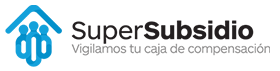 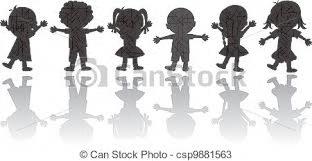 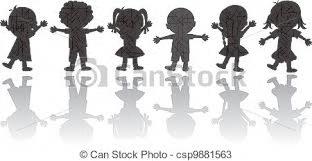 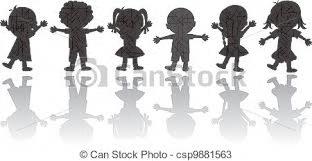 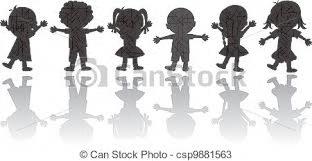 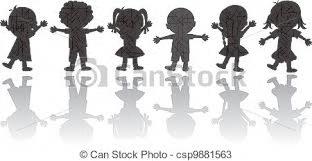 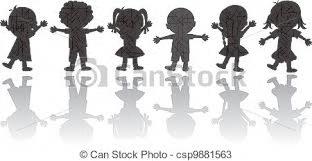 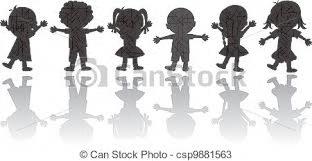 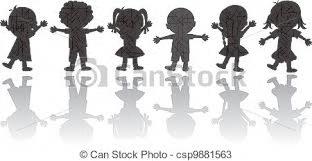 Día Nacional de la Niñez y la Recreación (Ley 724 de 2001)
Niños y niñas afiliados a CCF según sexo y grupo etario. Marzo de 2019
Sabías que..
A 31 de marzo se encontraban afiliados como beneficiarios  (personas a cargo)  4.036.636 niños y niñas entre los 0 y los 12 años
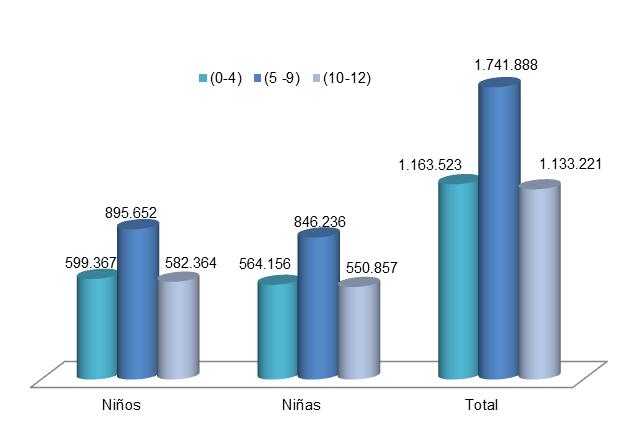 La Ley 724 de 2001 estableció el último sábado del mes de abril como el día Nacional de la Niñez y la Recreación,  con el objeto de realizar un homenaje a la niñez colombiana y con el propósito de avanzar en la sensibilización de la familia, la sociedad y el Estado sobre su obligación de asistir y proteger a los niños y niñas para garantizarles su desarrollo armónico e integral.
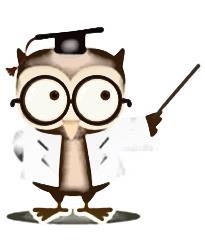 48,6%
51,4%
1.961.249
2.077.387
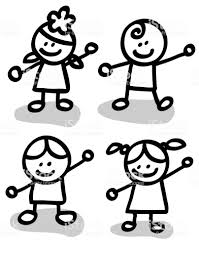 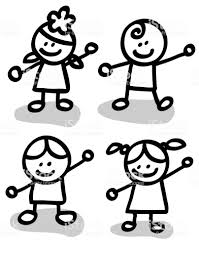 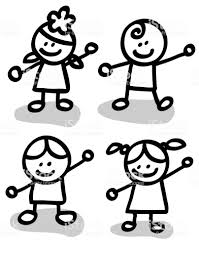 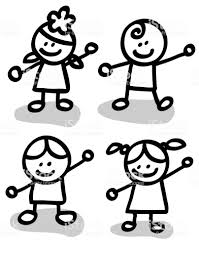 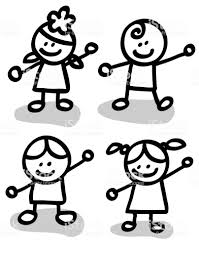 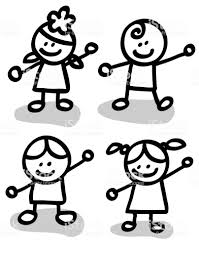 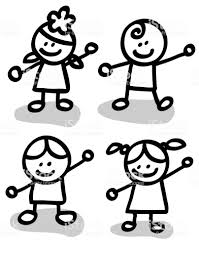 Cobertura de servicios  a Niños y Niñas  (Marzo 2019)
4,2%
10,5%
9,6%
13,8%
54%
71%
5,1%
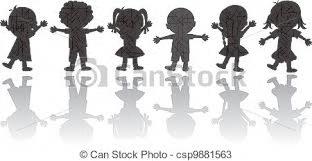 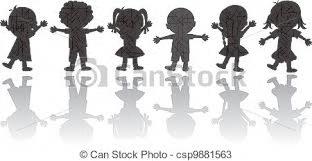 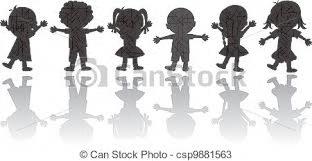 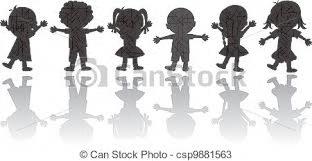 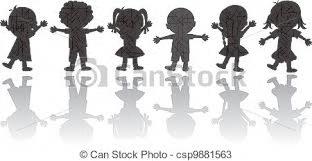 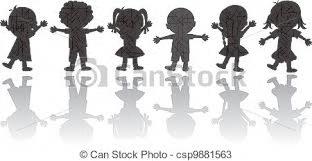 Bibliotecas
Turismo
Cursos y talleres
Educación  Formal
Algún tipo de cuota monetaria
Recreación
Cultura
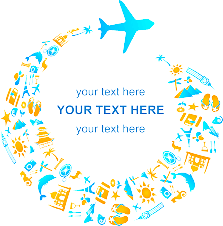 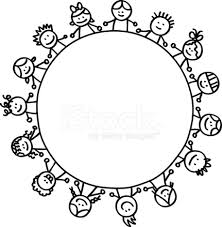 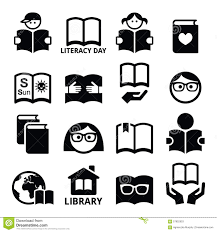 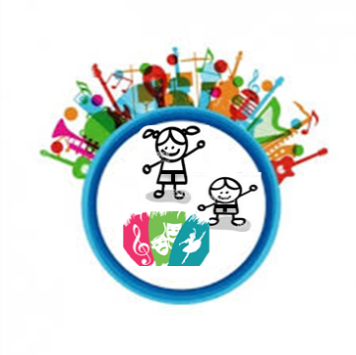 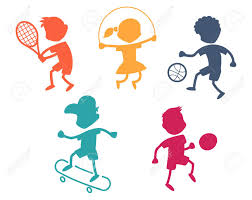 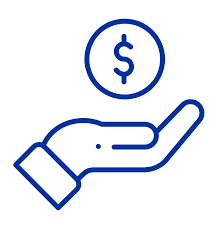 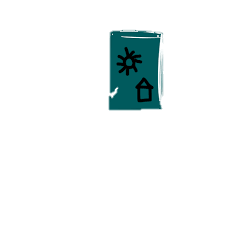 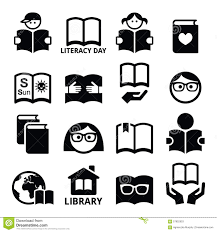 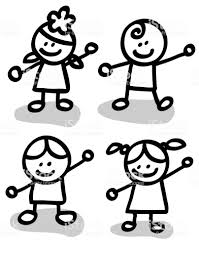 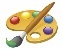 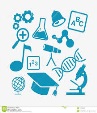 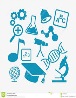 Elaborado por: Superintendencia Delegada para Estudios Especiales y la Evaluación de Proyectos
Nota: Información a 31 de marzo de 2019
Fuente: SIGER- SSF – Cajas de Compensación Familiar